HQS Inspection Basics
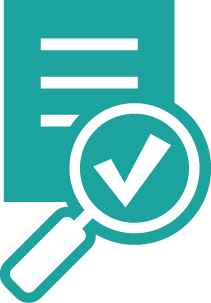 Electrical Hazards
Window Conditions
Sinks
Smoke/Carbon Monoxide Detectors
Interior and Exterior Hazards
Stairs
Stove/Oven
Bathrooms
Water Heaters
Lead Based Paint
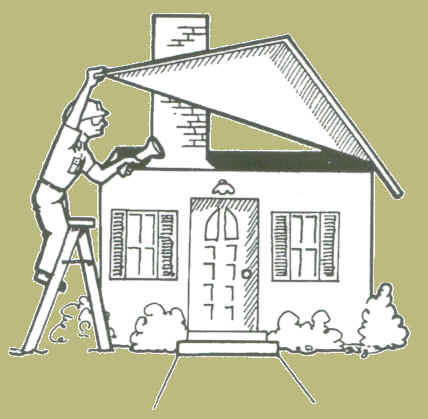 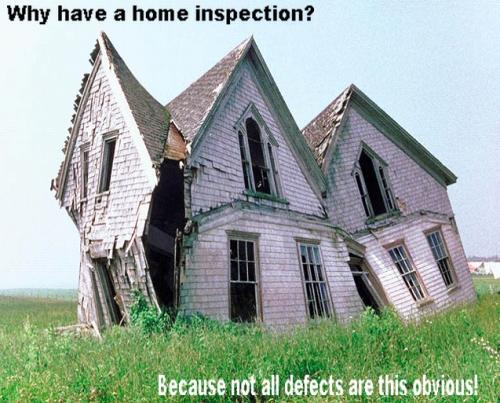 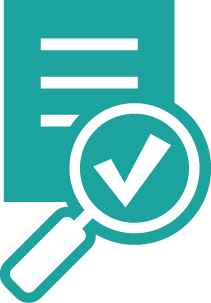 #1 Electrical Hazards
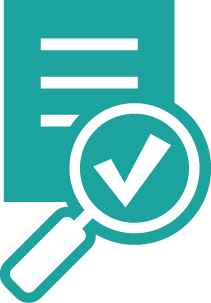 Causes of failure
OUTLETS
Loose/cracked covers
Inoperable GFCI test buttons
Improperly wired
Inoperable
OTHER
Missing light globes
Open junction boxes
Overloaded power strips
Extension cables on garage door  opener
Open slots in circuit panel
Missing garbage disposal stress clamps
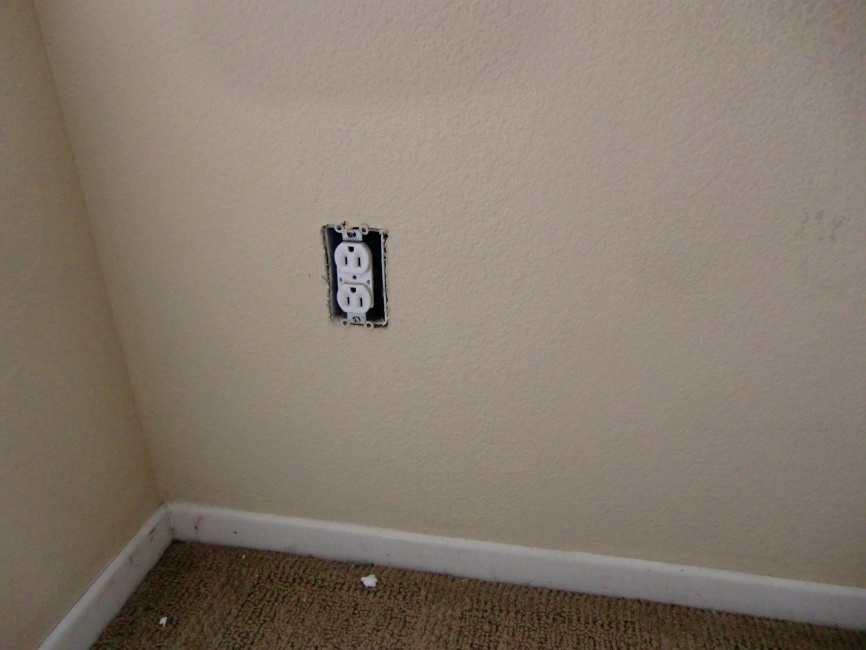 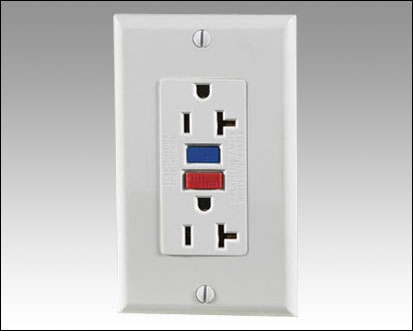 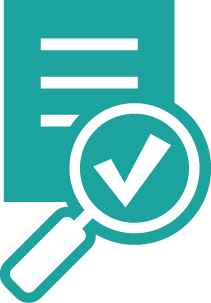 Fail
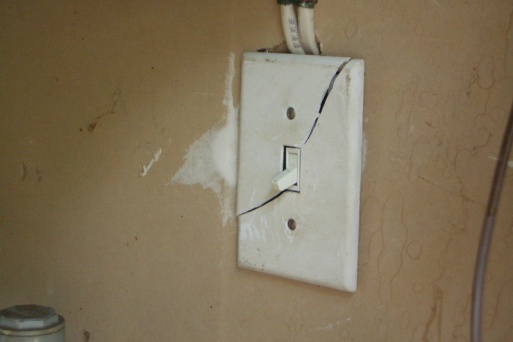 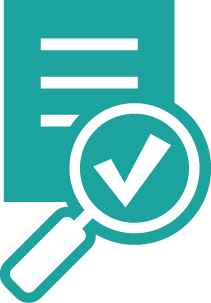 Pass
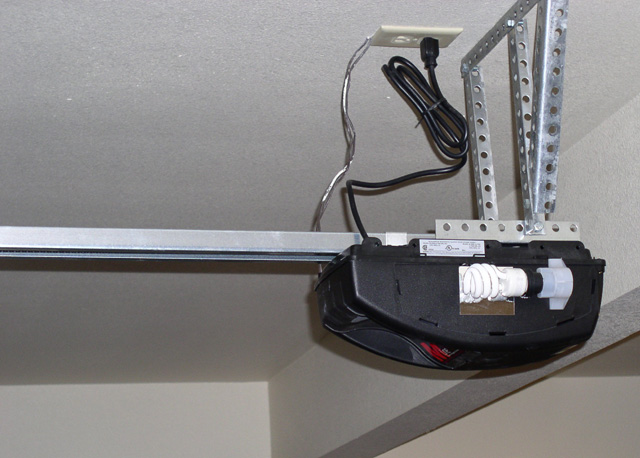 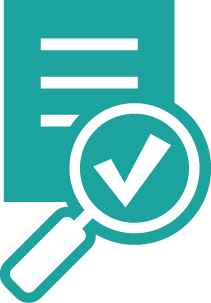 Fail
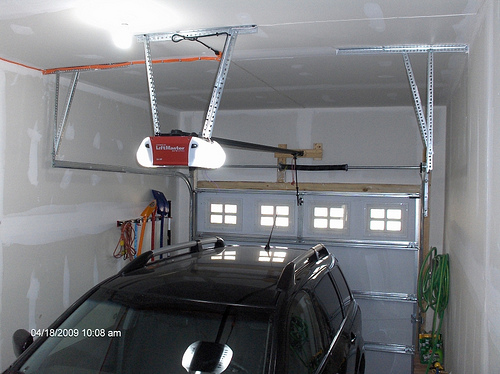 Garage Door requires wired outlet
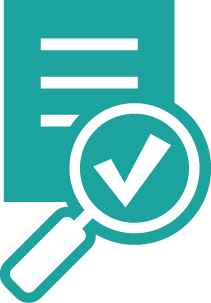 Fail
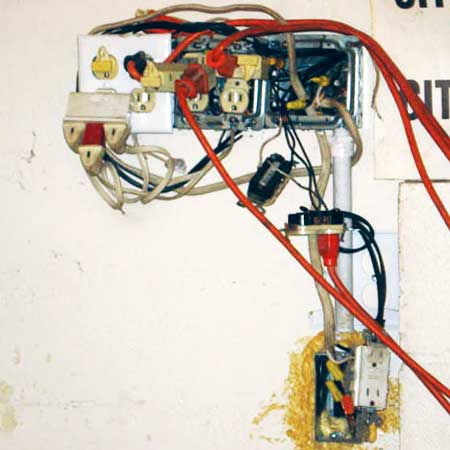 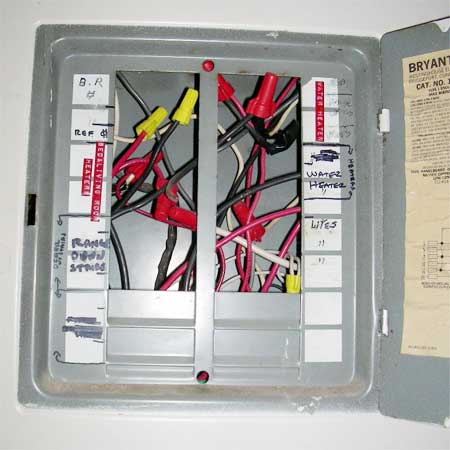 #2 Window Conditions
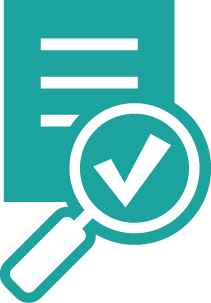 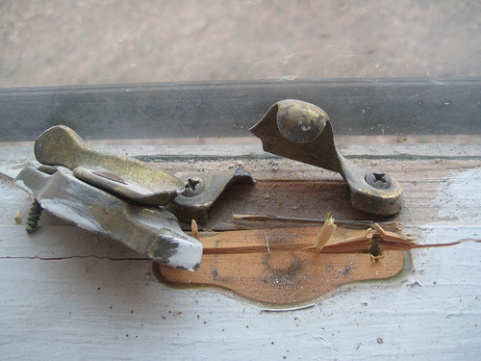 Causes of failure
Missing or torn screens
Broken locks (first floor windows)
Broken/cracked panes
Windows that won’t open or don’t stay open
Broken handles
Excessive air infiltration
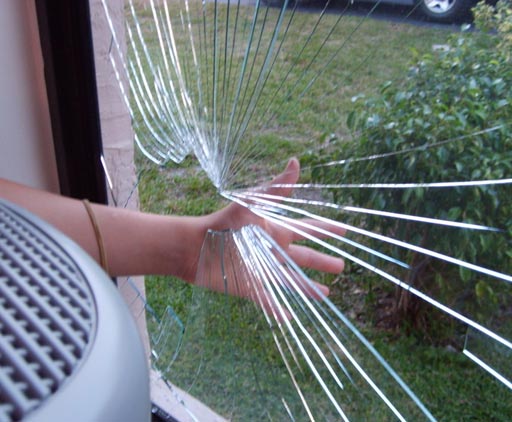 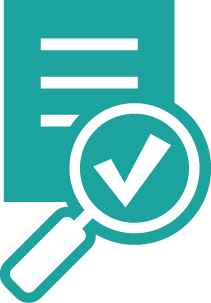 Pass
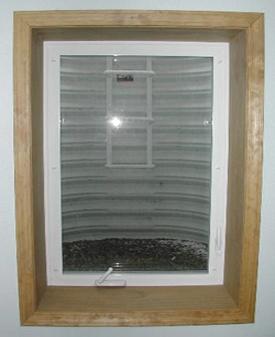 Egress windows are required in basement rooms if used for sleeping.
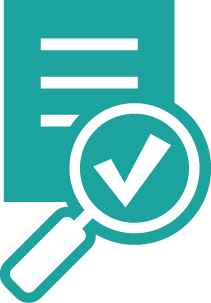 Fail
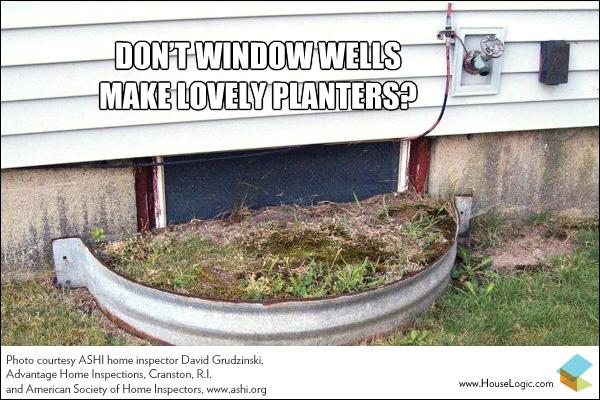 #3 Sinks
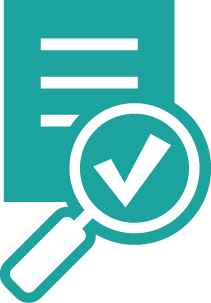 Causes of failure
Leaky drain pipes
Loose faucets
Water damage in base cabinets
Missing/improper p-traps
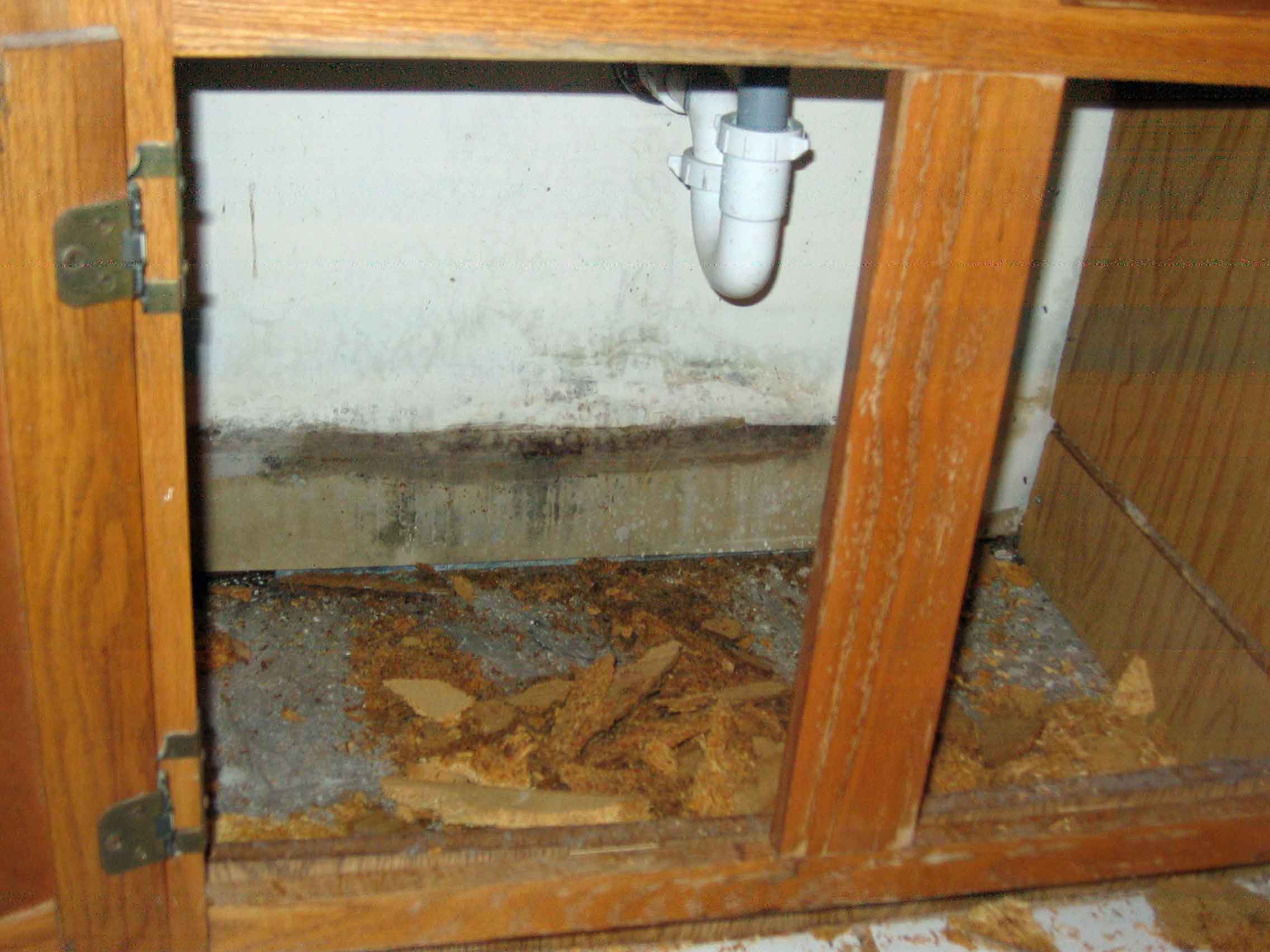 Pass
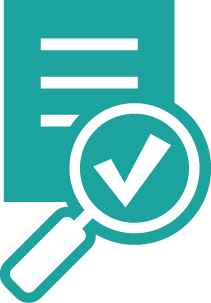 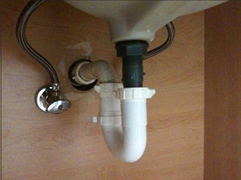 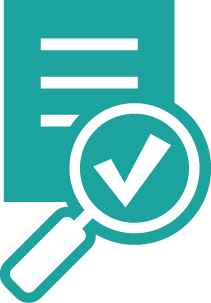 Fail
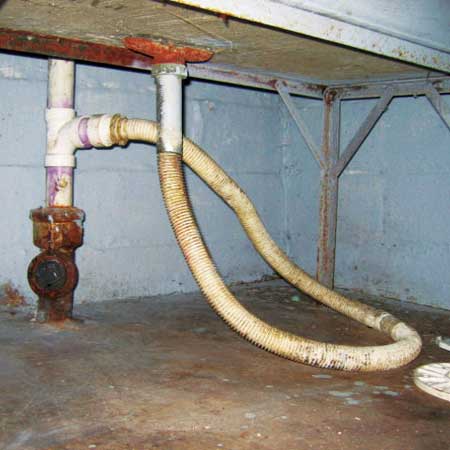 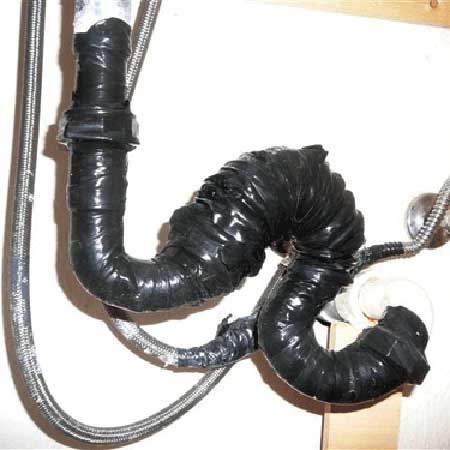 #4 Smoke/Carbon Monoxide Alarms
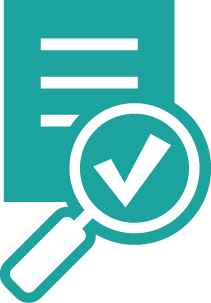 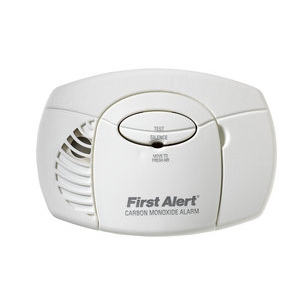 HQS Requirements
One smoke alarm is required in a common area on every level
C/O alarms must be within 10 feet of every bedroom
Hearing impaired tenants require a special strobe light smoke alarm that is linked from sleeping rooms to a common area.
Causes of failure
Inoperable alarms
Hanging or missing alarms
Low battery signals (Chirping)
Smoke alarms located too close to walls
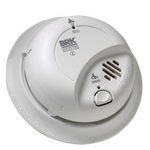 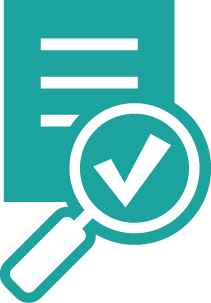 Pass
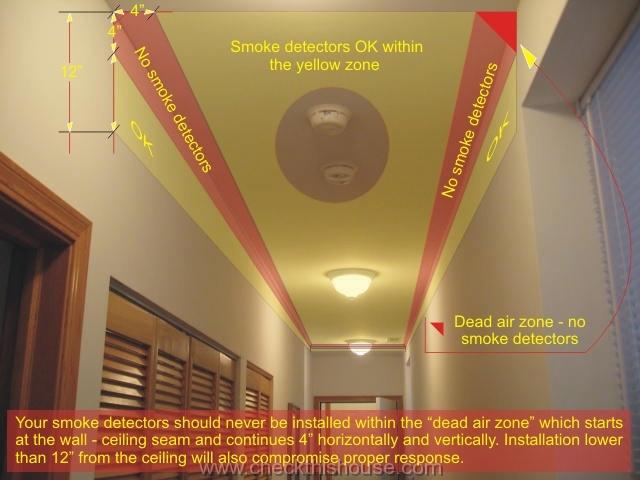 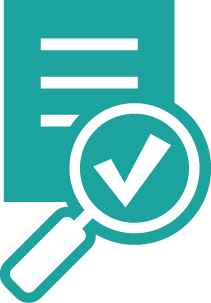 Fail
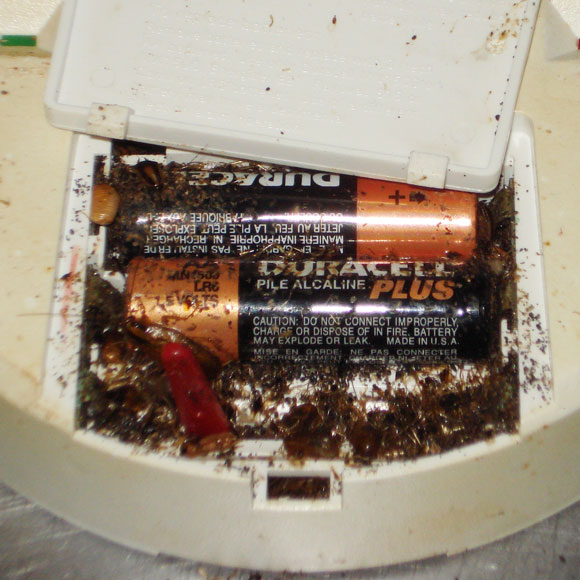 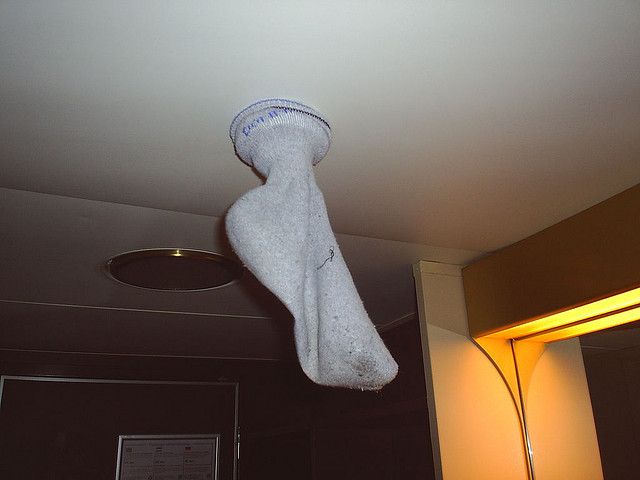 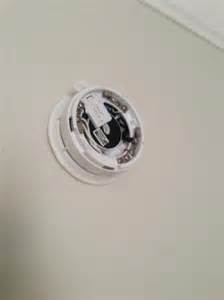 #5 Interior/Exterior Hazards
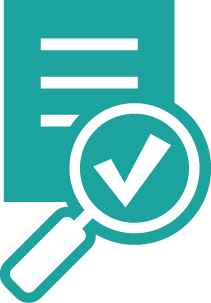 Interior hazards come in a variety of different forms

Tripping Hazards
Worn Carpet
TV Cables
Missing carpet bars

Other
Blocked Exits
Sharp objects
Unstable fences
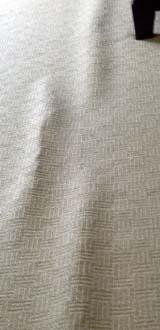 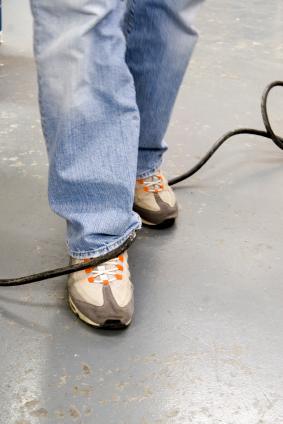 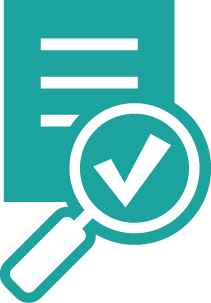 Fail
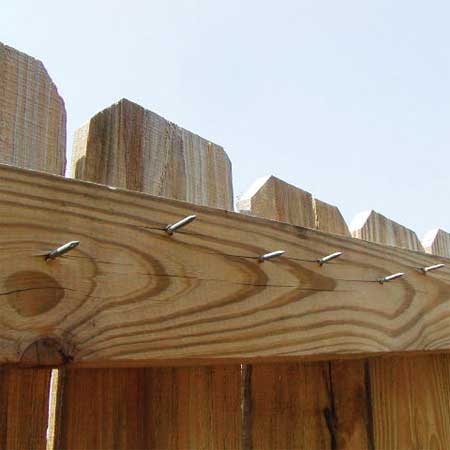 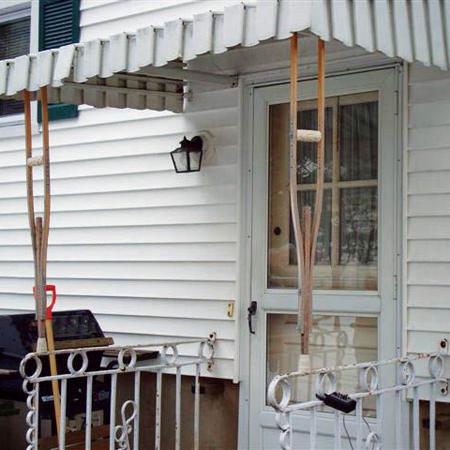 #6 Stairs
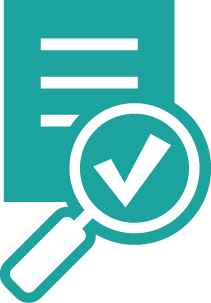 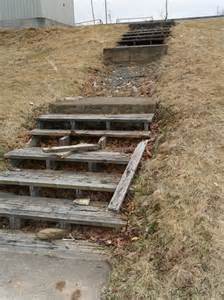 No Loose, broken, or missing steps 
Handrails are required on sections of stairs with four or more consecutive steps 
A railing is required for areas with a drop off of more than 30 inches.
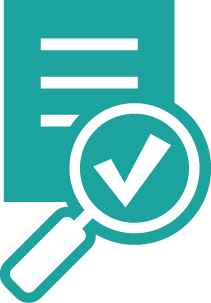 Fail
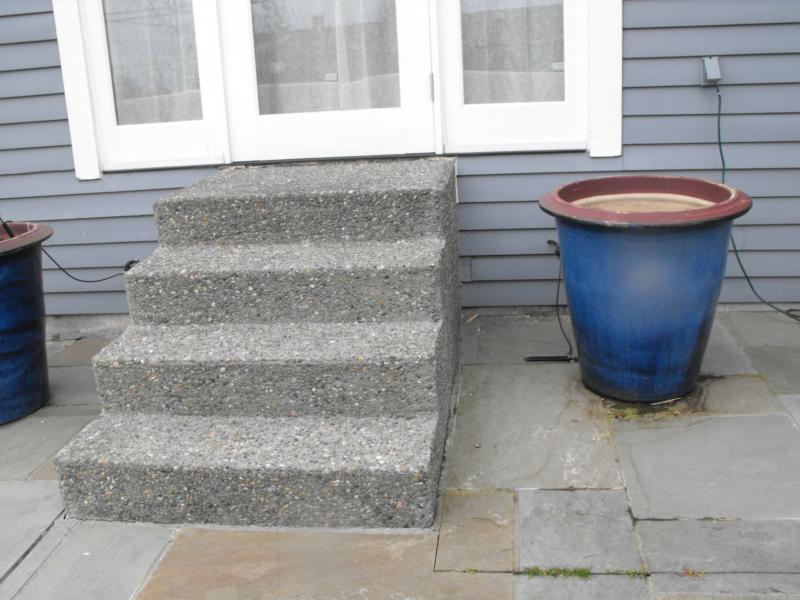 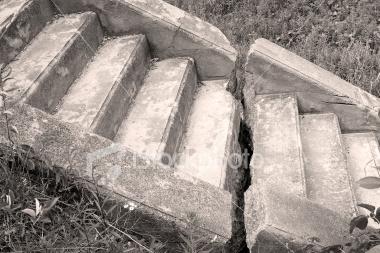 #7 Stove/Oven
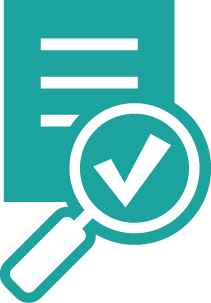 Causes of Failure
Inoperable burners
Excessive debris around or underneath burners
Missing drip pans
Missing knob and handles
Missing oven gasket
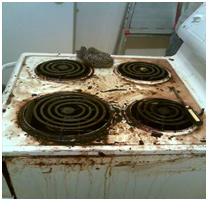 #8 Bathrooms
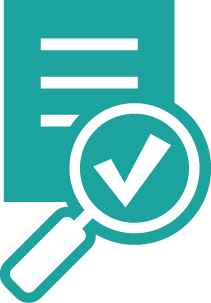 Causes for failure
Excessive mold
Missing shower tiles
Clogged drains
Wobbly Toilets
Broken toilet seats and covers
Inoperable vent fans
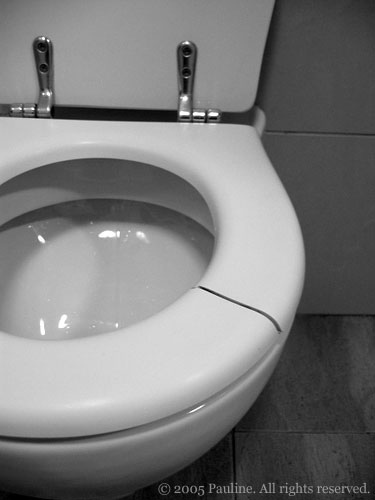 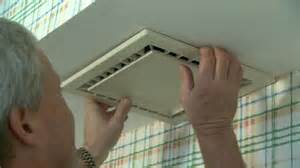 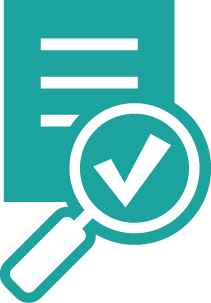 Fail
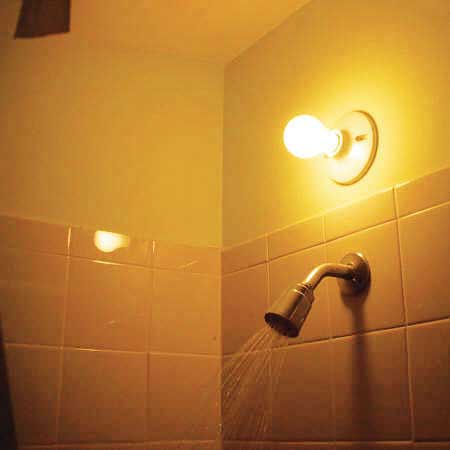 #9 Water Heaters
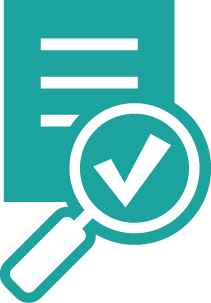 Temperature and pressure valve
T&P relief valve
T&P Relief Tube
Exhaust tube must be secured to tank and must have constant positive slope.
Base cover must be in place
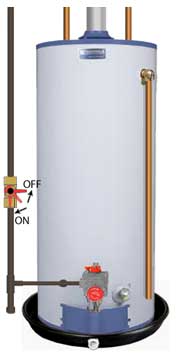 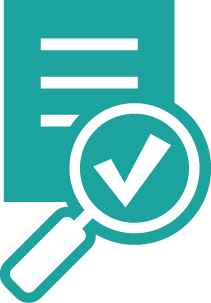 #9 Water Heaters
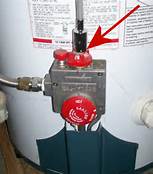 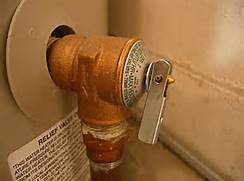 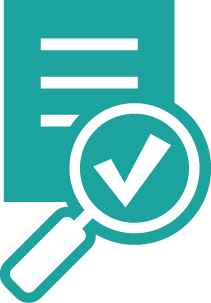 Pass
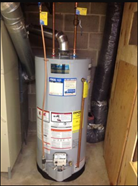 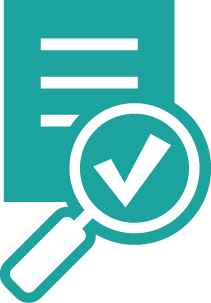 Fail
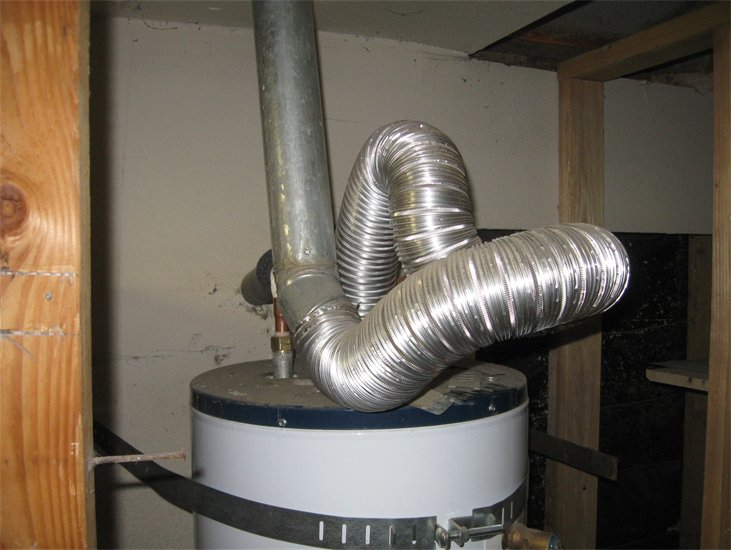 #10 Lead Based Paint
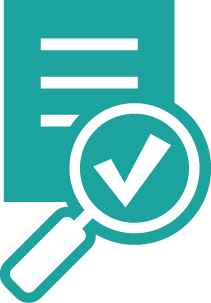 All homes built prior to 1978 inhabited by children under the age of 6 will be checked for chipping and peeling paint.
Lead was a common ingredient in paint until 1978.
Paint ingested by children can cause brain damage.
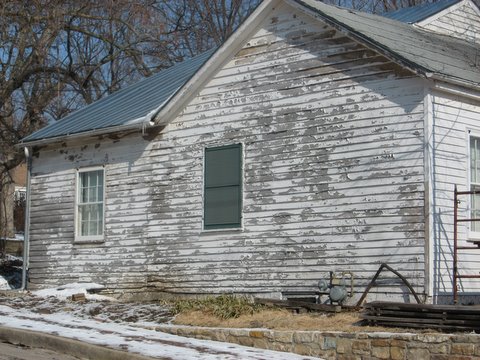 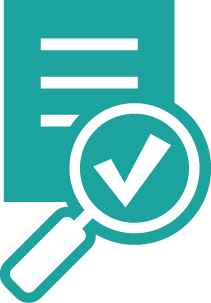 #10 Lead Based Paint
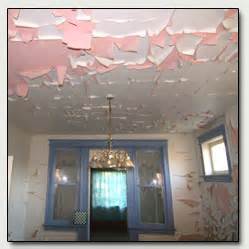 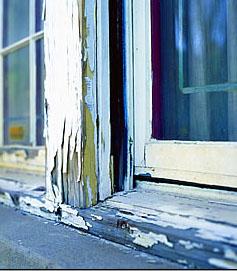 Repair Certifications
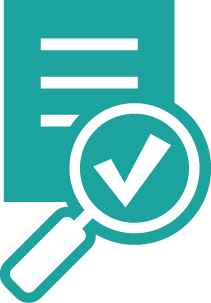 Can be used to certify correction of non-emergency HQS failures
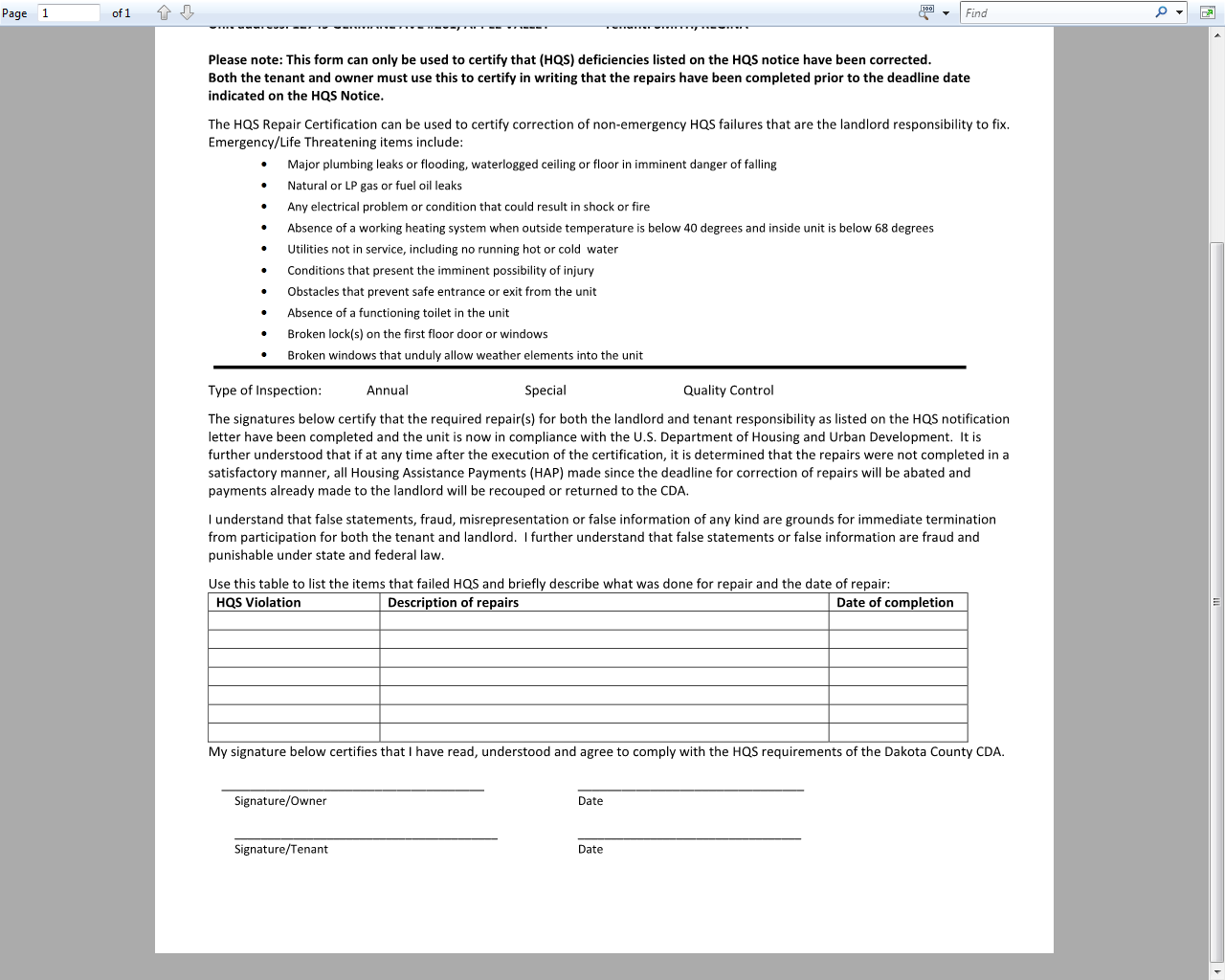 QUESTIONS?